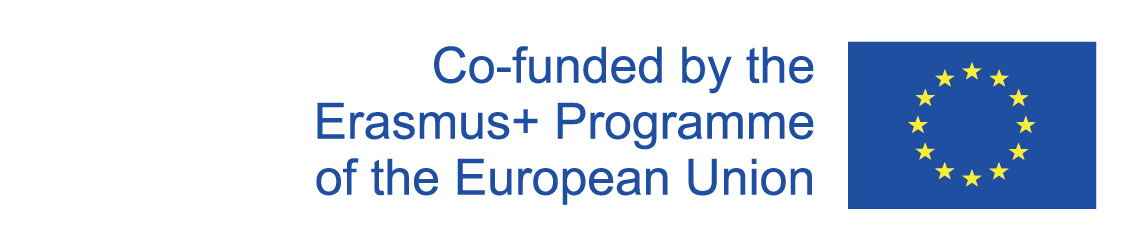 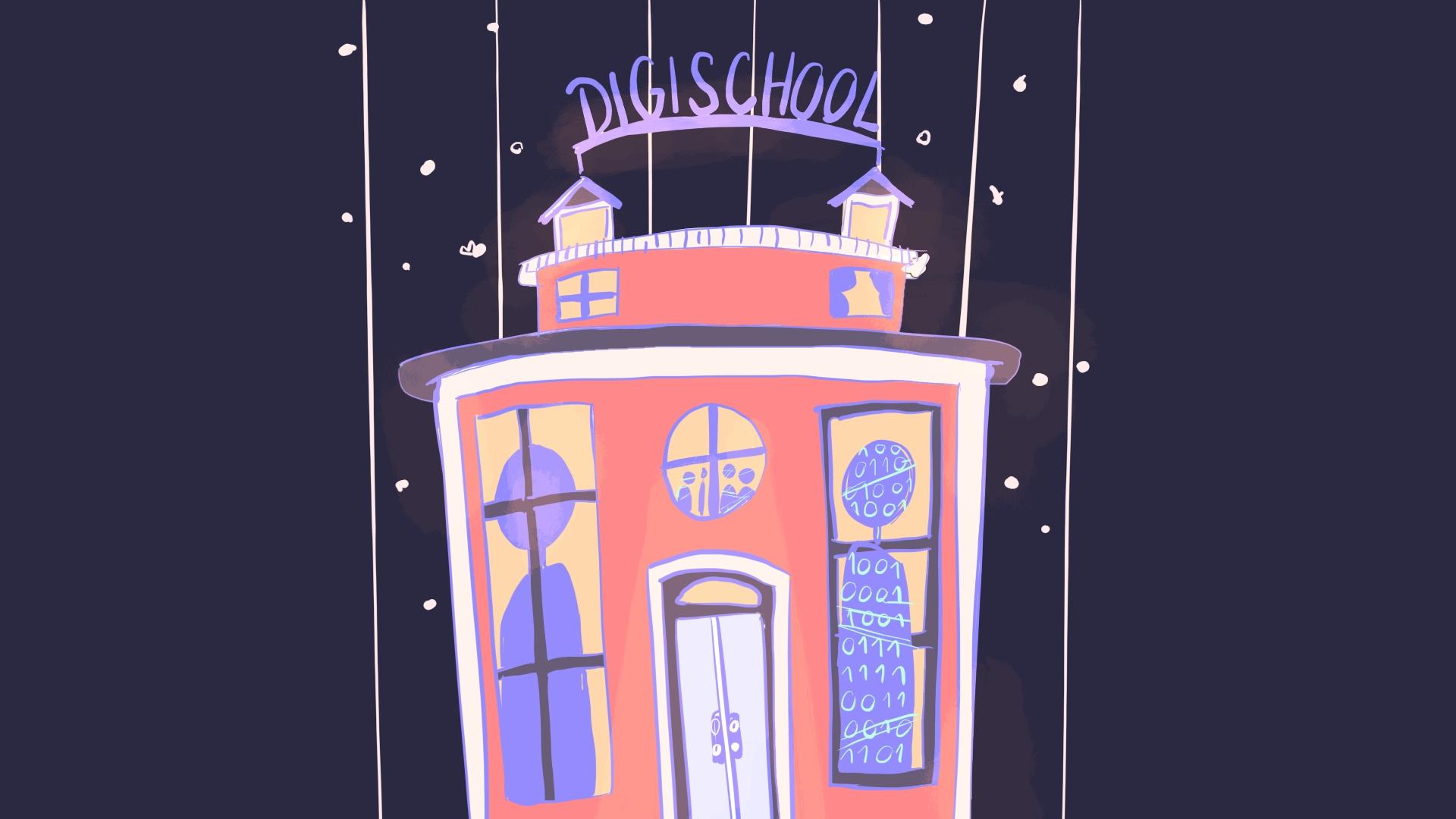 DIGI SCHOOLENGLISH LANGUAGE
2020-1-SK01-KA226-SCH-094350
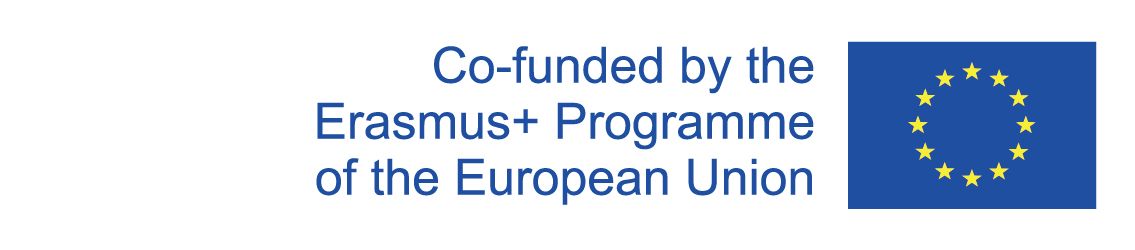 SUBJECT: English Language
SPECIFICATION: Seminar in English Language 
AGE OF STUDENTS: 18-19
LESSON LENGTH: 45 minutes
2020-1-SK01-KA226-SCH-094350
‹#›
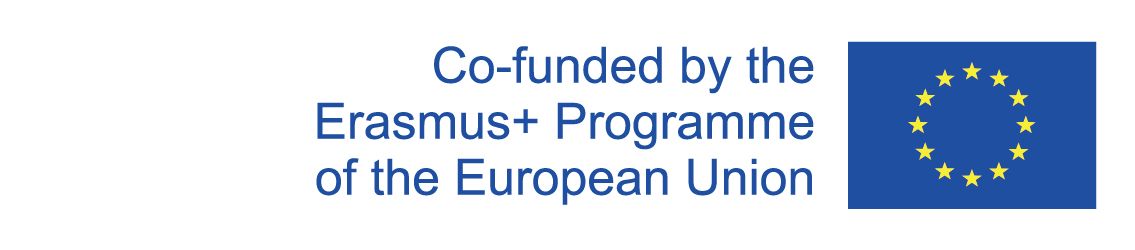 Multiculturalims 
and key terms
01
02
Pros and Cons
 of multiculturalism
Cultural awarness
03
Slovakia ethnic composition
04
2020-1-SK01-KA226-SCH-094350
‹#›
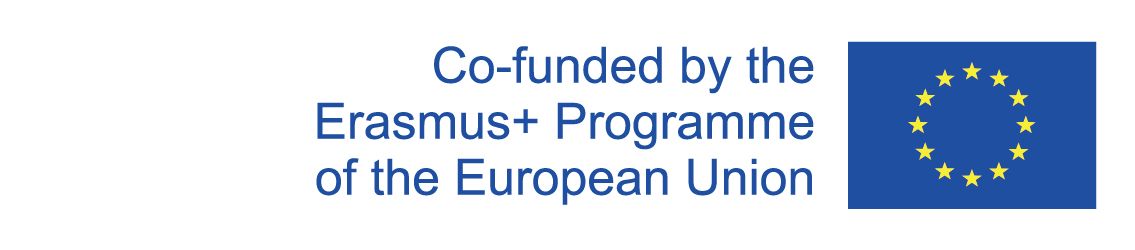 1
PROMPTS AND ACTIVITIES
2020-1-SK01-KA226-SCH-094350
‹#›
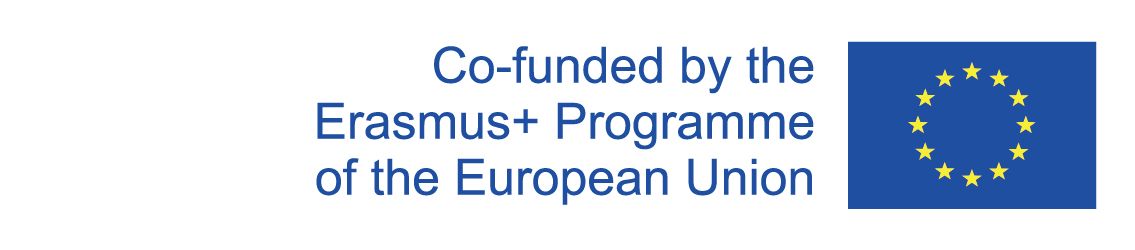 2
Conversation Questions
2020-1-SK01-KA226-SCH-094350
‹#›
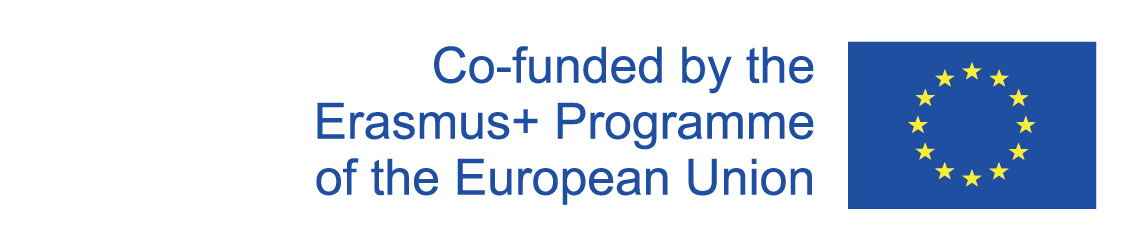 R E S O U R C E S
https://www.wordwall.net
https://jamboard.google.com/
2020-1-SK01-KA226-SCH-094350
‹#›
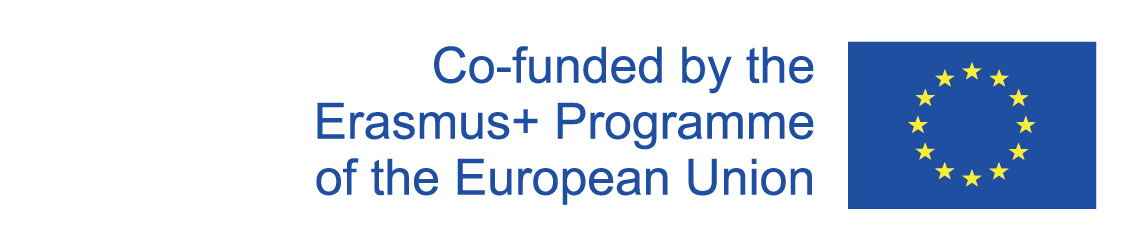 EN The European Commission's support for the production of this publication does not constitute an endorsement of the contents, which reflect the views only of the authors, and the Commission cannot be held responsible for any use which may be made of the information contained therein.
SK Podpora Európskej komisie na výrobu tejto publikácie nepredstavuje súhlas s obsahom, ktorý odráža len názory autorov, a Komisia nemôže byť zodpovedná za prípadné použitie informácií, ktoré sú v nej obsiahnuté.
2020-1-SK01-KA226-SCH-094350
‹#›